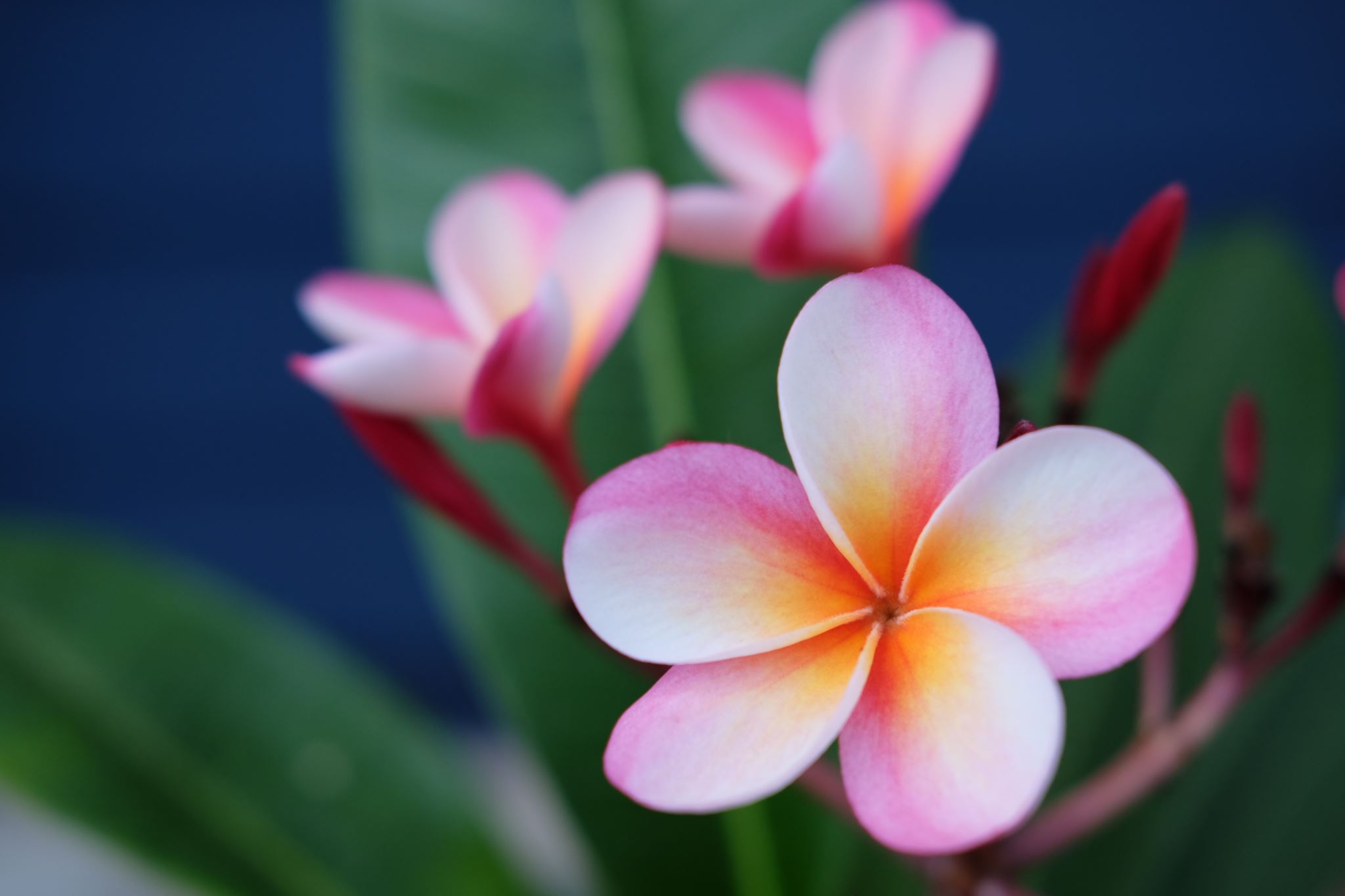 INSTRUCCIONES       PARA       REALIZAR         LAS
                                ACTIVIDADES
1. Las órdenes deben ser claras para su comprensión.2.todos deben llegar hasta la actividad número 3.3.Es importante prestar ayuda y revisar el proceso de la actividad de forma constante.4. Se irá corrigiendo durante el proceso y ofreciendo diferentes recursos que le ayude a ejecutarla.5. Lo importante es su participación y el desarrollo de las actividades , no el resultado final.
1º Educación Infantil.
Susana Azorí.